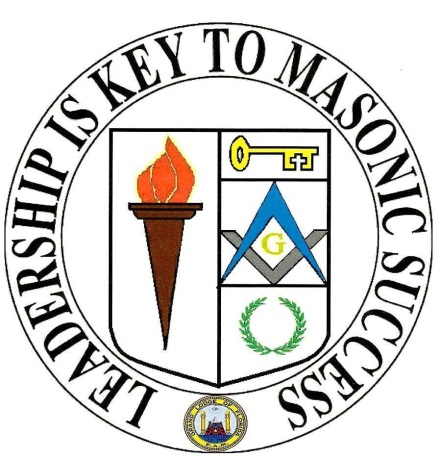 Masonic Leadership Training
15. Public Speaking
Public SpeakingThe best way to sound like you know what you're talking about is to know what you're talking about.  ~Author Unknown
How To Become An Effective    Public Speaker
Know your topic and targeted audience
How To Become An Effective    Public Speaker
Know your topic and targeted audience
Know your audience’s expectations
How To Become An Effective    Public Speaker
Know your topic and targeted audience
Know your audience’s expectations
Know your own strengths and weaknesses
How To Become An Effective    Public Speaker
Know your topic and targeted audience
Know your audience’s expectations
Know your own strengths and weaknesses
Develop material using available resources
How To Become An Effective    Public Speaker
Know your topic and targeted audience
Know your audience’s expectations
Know your own strengths and weaknesses
Develop material using available resources
Know when to stop talking
How To Become An Effective    Public Speaker
Clothing is very important
Comfortable, appropriate and one step above.
If you are confident in what you are wearing it will show
If your audience is in jeans, wear jeans/slacks and a blazer with or with out a tie
If your audience is in sport coats, wear a suit
You must be comfortable with your attire
Know Your Topic And Format
Study and be knowledgeable on the topic
Practice, practice, practice
Vocalize your speech with voice inflections
Do not just read in a monotone
Be able to adjust delivery for timeline
Know the expected format of the speech
Formal
Installation
Public Masonic
Instructive
Training seminar
Degree lecture
Entertaining
Know your own strengths and weaknesses
Play to your strengths
Identify your fears / weaknesses
Build a strategy to manage weaknesses
Utilize resources to improve your abilities
Dale Carnegie
Toastmaster’s
Numerous websites
Realize that you improve with experience
Know Your Audience And Their Expectations
Be sincere of their attention
Engage them in the topic
Ask questions to assess their attentiveness
Be respectful of their responses
Adjust level of speech accordingly
Develop Material Using Available Resources
Research requires proper credit for author
Visual enhancements should be appropriate
Power point slides
Purpose is to present information
Do not need to have a lot of flash and bells
Background  should not distract from content
Handouts
Clean copy
Match up with speech format
Use only if necessary. (they will distract from speaker)
Know When To Stop Talking
Stay close to speech timeframe
Allow time for follow-up questions
Make sure you thank your audience
Tips
Start with a quote pertaining to your subject matter, remember to acknowledge the author

Its easier to speak to someone you know, if possible pick someone in the audience who you know personally and speak to them first as you get settled in, if you many in the audience move it around between them.
Questions or Suggestions ?
Closing
Make sure to get your Completion Record Signed and Dated

Thanks for Attending!!